Creating successful strategic alliance relationships
Offering risk protection solutions
PRESENTER NAME (ALL CAPS)
Title
[Speaker Notes: Welcome and thanks for attending today’s session.
Introduce yourself—provide brief intro on background and experience.
(If applicable) Recognize employer (or other organization) for “sponsoring” this benefit.
Optional (time permitting)—Have attendees introduce themselves and say what they would like to get out of the session.]
Insurance products issued by Principal National Life Insurance Company (except in NY) and Principal Life Insurance Company®. Plan administrative services offered by Principal Life. Principal Funds, Inc. is distributed by Principal Funds Distributor, Inc. Securities offered through Principal Securities, Inc., Member SIPC, and/or independent broker/dealers. Referenced companies are members of the Principal Financial Group®, Des Moines, IA 50392.
No part of this presentation may be reproduced or used in any form or by any means, electronic or mechanical, including photocopying or recording, or by any information storage and retrieval system, without prior written permission from the Principal Financial Group®.
Not FDIC or NCUA insured. May lose value . Not a deposit. No bank or credit union guarantee. Not insured by any Federal government agency. 
Principal®, Principal Financial Group® and the Principal logo design are registered trademarks of Principal Financial Services, Inc., a Principal Financial Group company, in the United States and are trademarks and service marks of Principal Financial Services, Inc., in various countries around the world. 
For financial professional use only. Not for distribution to the public.
BB12009-04 | 08/2023 | 3076650-082023 | © 2023 Principal Financial Services, Inc.
[Speaker Notes: ***PRINCIPAL FINANCIAL NETWORK VERSION DISCLOSURES – IF USING THIS, DELETE FOLLOWING SLIDE OF BGA DISCLOSURES 

We are not attorneys nor practicing CPAs, and we encourage you to consult your legal and accounting professionals to determine whether any of the ideas presented here would be suitable for your company. 

<Leave on screen long enough for people to read.>]
Insurance products issued by Principal National Life Insurance Company (except in NY) and Principal Life Insurance Company®. Plan administrative services offered by Principal Life. Principal Funds, Inc. is distributed by Principal Funds Distributor, Inc. Securities offered through Principal Securities, Inc., Member SIPC, and/or independent broker/dealers. Referenced companies are members of the Principal Financial Group®, Des Moines, IA 50392. <BGA Name> is not an affiliate of any member company of the Principal Financial Group®.
No part of this presentation may be reproduced or used in any form or by any means, electronic or mechanical, including photocopying or recording, or by any information storage and retrieval system, without prior written permission from the Principal Financial Group®.
Not FDIC or NCUA insured. May lose value . Not a deposit. No bank or credit union guarantee. Not insured by any Federal government agency. 
Principal®, Principal Financial Group® and the Principal logo design are registered trademarks of Principal Financial Services, Inc., a Principal Financial Group company, in the United States and are trademarks and service marks of Principal Financial Services, Inc., in various countries around the world. 
For financial professional use only. Not for distribution to the public.
BB12009-04 | 08/2023 | 3076650-082023 | © 2023 Principal Financial Services, Inc.
[Speaker Notes: ***BGA VERSION DISCLOSURES – IF USING THIS, DELETE PREVIOUS SLIDE OF PRINCIPAL FINANCIAL NETWORK DISCLOSURES . ALSO, ADD YOUR BGA NAME WHERE YOU SEE THE RED TEXT.

We are not attorneys nor practicing CPAs, and we encourage you to consult your legal and accounting professionals to determine whether any of the ideas presented here would be suitable for your company. 

<Leave on screen long enough for people to read.>]
The challenge
Customers have additional risk protection needs…
and Strategic Alliance firms may not have in-house expertise to meet those needs.
For financial professional use only. Not for distribution to the public.
[Speaker Notes: Today, we’re going to talk about the benefits of working with strategic alliances, such as P&C, employee benefits, banks and credit unions, and accounting firms—and how you can go about it.

Caution – If creating a strategic alliance with a credit union or bank, please check with your broker/dealer on policies/procedures.

Strategic alliances face a challenge: They’re often seeking new reasons to connect with their existing clients, and they know that some of their customers have unfulfilled risk protection needs. But it’s possible that their core line of business absorbs most of their time. And without in-house experts on life and disability insurance—or retirement and succession planning—they may not feel comfortable offering and providing support for these additional solutions. Or, they have an in-house life insurance financial professional who primarily processes term insurance sales.]
A good opportunity for everyone
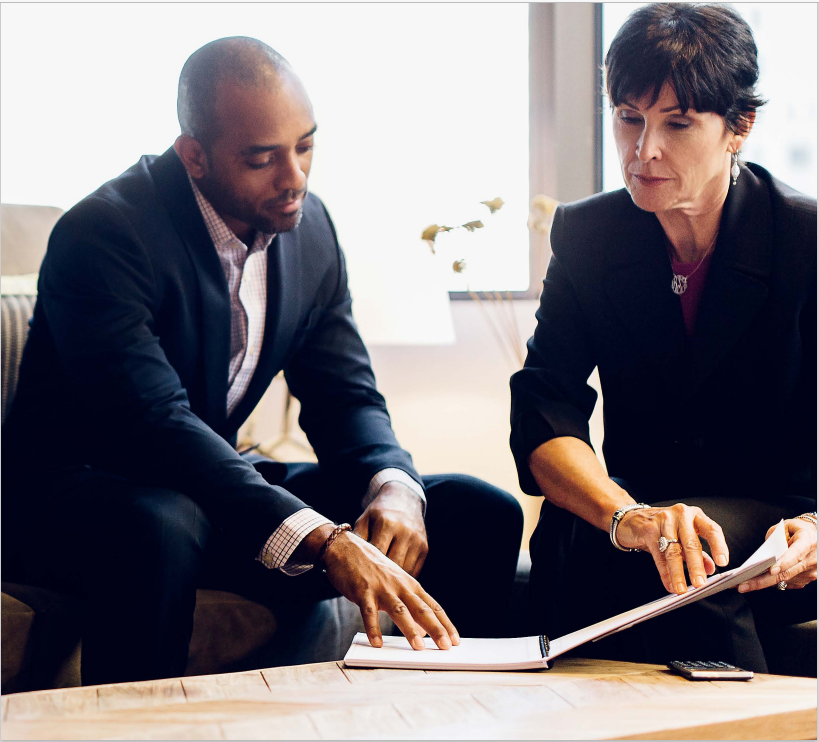 Delivering additional products and services that can:
Strengthen and deepen client relationships for the firm
Improve everyone’s bottom line
For financial professional use only. Not for distribution to the public.
[Speaker Notes: That’s where you come in. You can help these firms deliver additional products and services that can strengthen their customer relationships while growing their revenue—and yours.]
Did you know?
Business protection is a typical business owner’s top priority – yet only 52% have business protection plans in place.1
39% of business owners don’t have a written business continuation plan for death, disability, or retirement.1 
48% of American adults have no life insurance coverage.2
1 2023 Principal® Business Owner Insights survey conducted by Dynata.
2 2023 Insurance Barometer Study, Life Happens and LIMRA.
For financial professional use only. Not for distribution to the public.
[Speaker Notes: I just mentioned that a lot of these customers have unfulfilled risk protection needs. Some recent studies and data back that up.

Read the slide.]
Did you know?
Of those who have life insurance, about 1 in 5 say they don’t have enough.2
1 in 4 of today’s 20-year olds will become disabled before they reach age 67.3 
Strategic alliances have customers who also have a need for life and disability insurance – as well as financial planning services.
2 2023LIMRA Insurance Barometer Study.
3 Social Security Administration, Fact Sheet, 2023.
For financial professional use only. Not for distribution to the public.
[Speaker Notes: Read the slide.]
The opportunity: Increase the firm’s brand
Add value; extend a trusted relationship
Enhance their business:
Persistency of core business
Image in the marketplace
Profitability
Value of firm
Staff retention and recruiting
Referral network
Create profit center – diversification of revenue
For financial professional use only. Not for distribution to the public.
[Speaker Notes: What’s the opportunity in the strategic alliance market? Their brand is very important to them.  

Incorporating additional product lines can benefit them in a variety of ways:

Add more value to their clients, further extending the trusted relationship they have created with their clients. 

Allow the firm to enhance their business in terms of creating more persistency of their core business, enhancing their image in the marketplace, growing their profitability, and ultimately increasing the value of their business. 

It can also have a positive impact on their staff recruiting and retention efforts. Offering additional product lines allows the firm to offer more opportunities to their own staff.

Offering additional product lines creates another referral network, as clients see the firm offering more solutions to meet their needs and share that information with others.

Bottom line: Adding additional risk protection solutions to their organization allows these firms to create an additional profit center—diversifying their revenue stream.]
The opportunity: Drivers for success
Commitment from the top
Business plan – define the potential
Education
Technology
Make it easy
Process
Tools 
People
For financial professional use only. Not for distribution to the public.
[Speaker Notes: What are the drivers of success in this collaboration?

First, it’s important to seek commitment from the top down. Don’t try to work your way into a relationship with just one person or staff of the business. You need to approach the owners or principals of the firm and get their buy-in and commitment.

Put a business plan together. Go in with a strategic plan of how you can help them increase their retention and add an additional revenue stream to their business. Define the potential and show them how you’ll help them achieve specific goals—most importantly, show them you’re not there to “cherry pick’” their best clients and then leave.
 
Provide education to their sales and service staff. Help them understand the benefits of the additional solutions you’re bringing to their clients so they can help uncover the opportunities. Employ any technology that can help make the process easier—a prime example of that is our Accelerated Underwriting program and the digital Business Needs Assessment tool.

Make it easy! Integrate your solutions into their existing process. Provide easy-to-use tools and show them the support you have access to through your business center/BGA and Principal.]
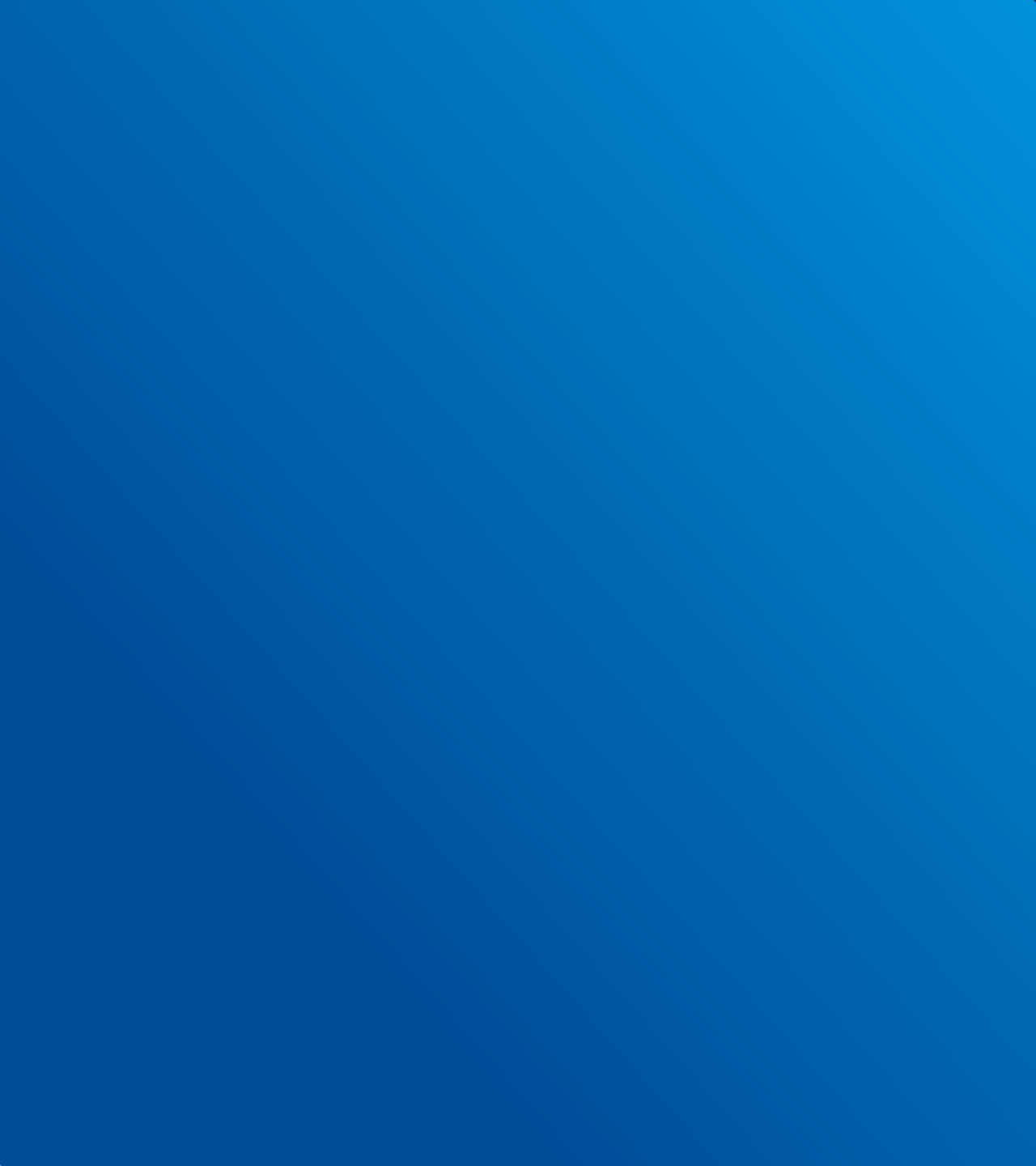 Step 1: Identify and research prospects
How do you get started?
Step 2: Create successful relationships
Step 3: Solidify terms of relationship upfront
For financial professional use only. Not for use with  consumers or the public.
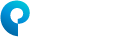 [Speaker Notes: So, it’s clear that creating relationships with strategic alliances offers significant benefits for them and for you. But where do you start? Forming a relationship with these firms boils down to three key steps, which we’ll discuss next.]
Step 1: Identify and research prospects
[Speaker Notes: The first thing you need to do is identify and research prospects.]
Step 1: Identify and research prospectsTarget mid sized firms
Try to avoid:
Small firms, e.g., one sales rep., with one to five staff members 
Large national organizations (100+ reps.)
For financial professional use only. Not for distribution to the public.
[Speaker Notes: [Note: You may want to hide this slide in a mixed audience. But it’s a good slide to use with a life insurance professional.]

I noted earlier that there are thousands of P&C firms out there. To help you narrow down your search and maximize your chances of finding a qualified prospect, focus on mid-sized independent firms. 

Small firms and large national organizations can be challenging prospects.]
Step 1: Identify and research prospectsDo your research
Use the initial meeting to learn more about each other’s business, including:
What type of client are they focused on? Businesses, individuals, or both? 
Do they work with specific industries or specialty products?
Do they already have a life insurance professional on staff, or a relationship with one?
For financial professional use only. Not for distribution to the public.
[Speaker Notes: Once you’ve identified a qualified prospect, it’s critical to research their business before you approach them—look up their website. What’s their focus?  What licenses do they have? Then use your initial meetings with them to learn more, including:

Are they focused on business or individual clients? Or maybe a combination of both? Be prepared to share the solutions and expertise you can bring to their existing customer base to specifically help meet additional client needs and increase retention.

If they focus on the business market, do they work in specific industries, or offer specialty products? Highlight any solutions you can offer for these industries—from informal business valuations and buy-sell reviews to key person and business protection solutions—that might be meaningful to their business.

What if they already have a “life guy”? This is your opportunity to present your value proposition and differentiate yourself from the person who sells a term policy if a client mentions life insurance. 

Once you’ve engaged with a firm, choose which staff to focus on. Start with those who are open to new ways to diversify their business and improve client retention. Then, share your successes!]
Step 2: Create successful relationships
[Speaker Notes: Next, let’s chat about steps you can take to create successful relationships]
Step 2: Create successful relationshipsTips for making your relationships a success
Integrate your product offering into their existing sales processes
Create a business plan or marketing agreement
Define the referral process
Include support staff
Know your focus
For financial professional use only. Not for distribution to the public.
[Speaker Notes: Many strategic alliances have already been approached by financial professionals wanting to sell additional products to their customers. So, how can you differentiate yourself? Start by making sure you understand their value proposition. This will help you refine your approach and speak in their terms.

Then use the following tips to lay the groundwork for a successful ongoing relationship—one based on mutual commitment, trust, and a clear understanding of what both parties bring to the relationship:

Integrate your product offering into their sales processes.

Get to know the firm’s sales process and promote the value you can offer them and their customers.

Provide the firm with simple tools and questions they can ask during their annual meetings or easily integrate into their sales and service calls.

Create a business plan or marketing agreement.

This document allows both parties to establish roles, compensation and expectations for the work you’ll do together.

Request a sample business plan by contacting Annette Young [or “me” if Annette giving presentation] at 515-452-4096 or emailing young.annette.t@principal.com.

Define the referral process.

The process should involve personal introductions (via in-person meetings or conference calls).

Co-host client appreciation events and presentations for new and existing clients.

Include support staff.

Attend sales and service meetings and discuss the value you can provide to their clients.

Offer staff training and informational sessions, where you can reiterate the value-added services and solutions you offer and provide tools to help them uncover opportunities.

Know your focus.

Don’t try to be all things to the firm. If you provide a list of all products and services you offer, it can be overwhelming. Highlight your expertise.

Emphasize how your unique solutions and expertise can help increase their income stream as well as customer retention.]
Business planning services (informal business valuations and buy-sell agreement reviews)
Business succession and transition planning
Key person protection (life and disability)
Key employee retention and retirement solutions
401(k) plan reviews
Nonqualified deferred compensation, bonus plans, employee stock ownership plans (ESOPs)
Step 2: Create successful relationshipsHighlight business opportunities
For financial professional use only. Not for distribution to the public.
[Speaker Notes: Working with commercial lines opens the door to many business solutions. There’s no one-size-fits-all approach when working with these customers—the solutions, services, and expertise financial professionals use to approach business clients are often as diverse as the professionals themselves. Approaches may include:

<Read bullets>

Yes, you can do all the items listed, and maybe more. But it’s important not to overwhelm them. Define your focus so they can easily understand the opportunities and share the specific value you can bring to their client base.]
Step 3: Solidify the terms of the relationship upfront
[Speaker Notes: The final step is to ensure that the terms of your relationship with the firm are determined early on.]
Step 3: Solidify the terms of the relationship upfrontGet answers to key questions
How will referrals and introductions take place?
What marketing tactics will be employed, and how frequently?
Who within the firm will you work with?
How will marketing expenses be handled?
For financial professional use only. Not for distribution to the public.
[Speaker Notes: We reached out to financial professionals who’ve had success working with strategic alliances for advice. A common theme in their responses: the importance of settling strategy and process questions early in the relationship. This will help set expectations and prevent misunderstandings.

These frequently asked questions and answers will help you set the terms of your relationship:

How will referrals and introductions take place? Remember, this is a key tactic for your successful relationship. Sales and customer service reps generally have great relationships—particularly with their business clients. A personal introduction, perhaps at the end of a meeting, or a personal phone call/teleconference introduction can go a long way toward creating trust.

What marketing tactics will be employed and how frequently? How you’re introduced, and how the firm introduces and promotes your product offering, can impact the success of the relationship. Will they send out mailings or electronic communications on your behalf? Who will pay for any expenses? Will they include flyers on your solutions in their monthly premium statements? How can you effectively integrate into their existing communications process?

Who will you work with in the firm? In most firms, there are multiple sales and customer service reps who handle different aspects of the business. When you create your business plan, your intent should be to get support from the top down. If the owners or principals of the firm support working with you, that will positively impact your success with the sales and service reps. Some may be more anxious than others to work with you and integrate the new offering to their clients. Work with them and be sure to share successes with the entire firm regularly.

How will marketing expenses be handled? Some marketing and promotional activities come with expenses—even mailings include postage expenses. Define upfront what those might include and how any expenses will be handled.]
Step 3: Solidify the terms of the relationship upfrontGet answers to key questions
How should compensation be split?
Can compensation for securities business be split?
How do these firms handle compensation with their own financial professionals or sales and service staff?
How will the firm’s commission be paid?
Is someone within the firm properly licensed to receive commission?
For financial professional use only. Not for distribution to the public.
[Speaker Notes: Another common theme may be the importance of settling any compensation and customer “ownership” questions early in the relationship. This will help set expectations and prevent misunderstandings.

How should the compensation be split?
There’s no right answer to this question. You’re not asking your contact to merely “send you a referral.” Rather, your goal should be to build a true alliance—meeting regularly on strategy and introducing yourself personally to their customer base. Think through the commission split carefully and ensure the compensation split is favorable to both parties, so they value your relationship.

Can I split securities business?
Short answer: No. Securities compensation can’t be paid to anyone who isn’t securities licensed. For example, when selling Principal product, it can only be paid to a broker-dealer with whom Principal Securities, Inc. has a selling agreement. The broker-dealer then pays it out to any of their registered representatives. Securities compensation is never to be paid from one rep to another, even if the other rep is securities licensed.

How do these firms handle compensation with their own advisors? 
Typically, the firm will assign all commissions (from fixed products) for individual and business sales to the house. Then, depending on factors such as the level of the representative, a portion of that commission is paid out to the them as W-2 compensation.

How will the firm’s commission be paid?
The firm will need a licensed financial professional to be contracted with Principal. Because many are used to dealing with assigned commissions, they may also require that any commissions paid to a financial professional be assigned to the firm. We can accommodate this by providing an agency-level statement code for fixed business.]
Step 3: Solidify the terms of the relationship upfrontGet answers to key questions
Who will “own” the business?
What happens to the business if a partner leaves?
How should subsequent referrals be handled?
How should ongoing communication and strategy be set up?
For financial professional use only. Not for distribution to the public.
[Speaker Notes: Who “owns” the business? You may wish to list the strategic alliance representative first on the application, so they’re recognized as the servicing agent. Discuss this upfront and understand that they will be eager to maintain control of their customers.

What happens to the business if a partner leaves? This also needs to be discussed upfront. If the strategic alliance representative is listed as the servicing agent, they’ll retain the servicing relationship should the life insurance professional leave the business.

How should subsequent referrals be handled?
Decide on an arrangement that will fairly compensate all parties. Make sure the strategic alliance is incented to strive for the long-term success of this relationship—and if/when subsequent sales are made, be sure the firm/financial professional is in the loop. It shouldn't be a surprise when additional compensation is paid to them for one of their referred clients.

How should we set up ongoing communication and strategy?
The strategic alliance needs to become comfortable integrating your offering into their process, which means consistent ongoing communication. Set up periodic (weekly or monthly) meetings to discuss customer activity. This will also help educate them on the benefits your solutions provide, so they can more easily identify other customers who may benefit.

In addition to reviewing customer activity at these meetings, schedule personal introductions with additional clients. Be open to seeking out any feedback they might be hearing from their customers about your involvement. This will help you provide better service and assure them that you’re committed to helping make this a successful relationship.]
Additional support and resources
[Speaker Notes: Before we wrap up, I want to let you know about all the help that will be available to you throughout this process]
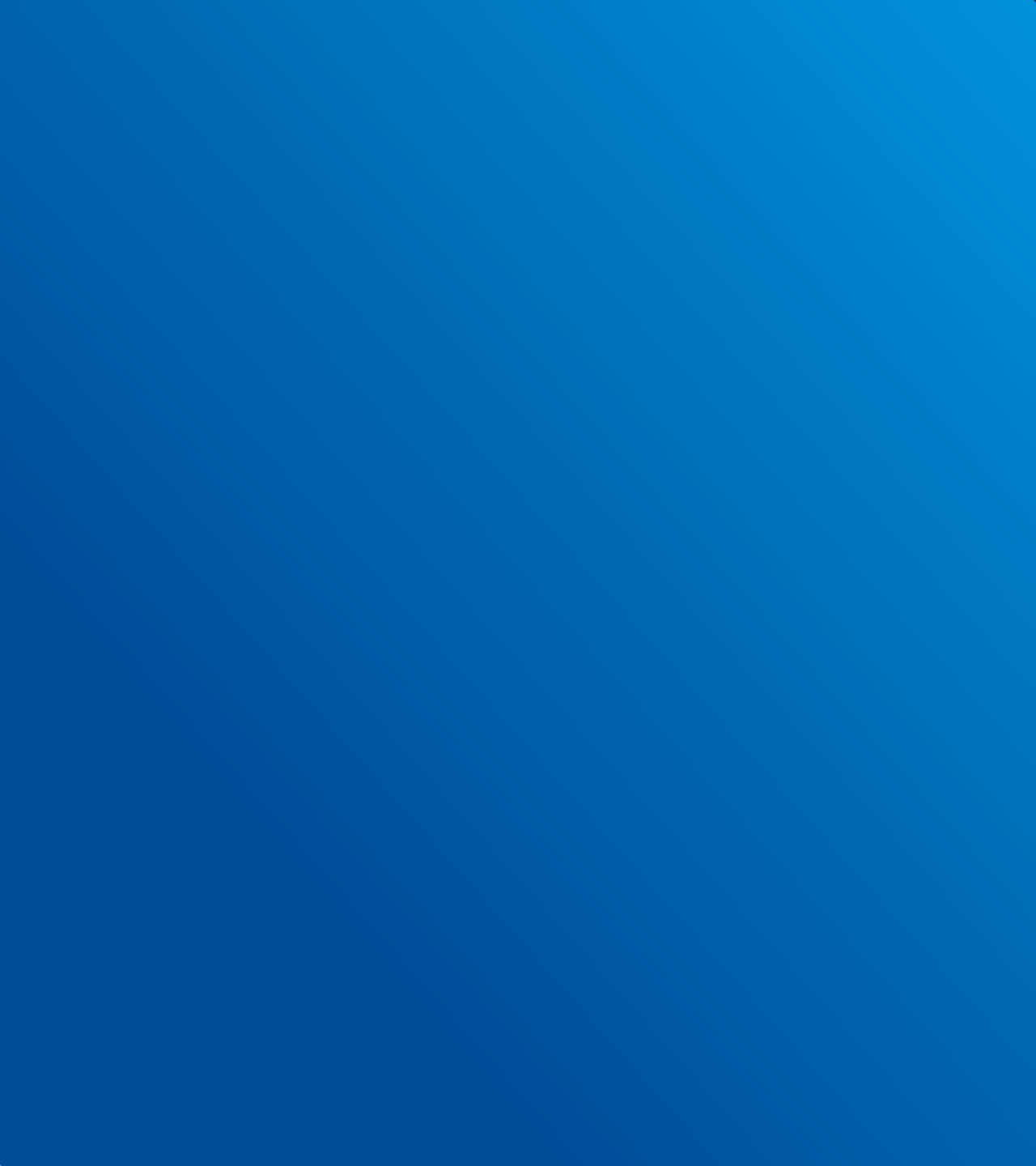 You’re not alone in this – we’re here for you every step of the way.
Proven sales concepts
Value-added services and support
Tools to help uncover opportunities
For financial professional use only. Not for use with  consumers or the public.
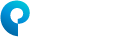 [Speaker Notes: If you need additional support as you approach or work with a strategic alliance, we’ll be here to provide:

Proven sales concepts to meet a variety of risk protection needs.

Value-added service and support, which includes fast and easy underwriting, informal business valuations, and much more.

Tools to uncover opportunities, including materials you can share with the firms before and during your meetings with them.

Once you’ve established a relationship, we can do a lot of the heavy lifting for advanced cases. The consultative approach using our business solutions platform is differentiated and can help set you apart.]
Questions
[Speaker Notes: [Optional: If time allows, you can offer Q&A at the end of the session. ]

Are there any questions I can address for you before we go?]
Thank you!
Contact me with any questions.

Presenter Name
Phone #
Email
For financial professional use only. Not for distribution to the public.
BB12009-04 | 08/2023 | 3076650-082023 | © 2023 Principal Financial Services, Inc.
[Speaker Notes: Thank you again for attending today’s session]